The role of the VCSE sector in SEND improvementLearning from Locality’s work on CYP Mental Health
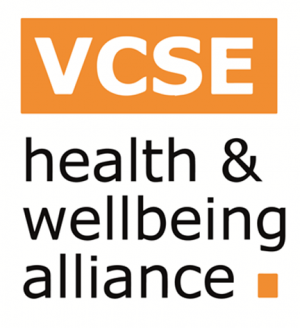 September 2023
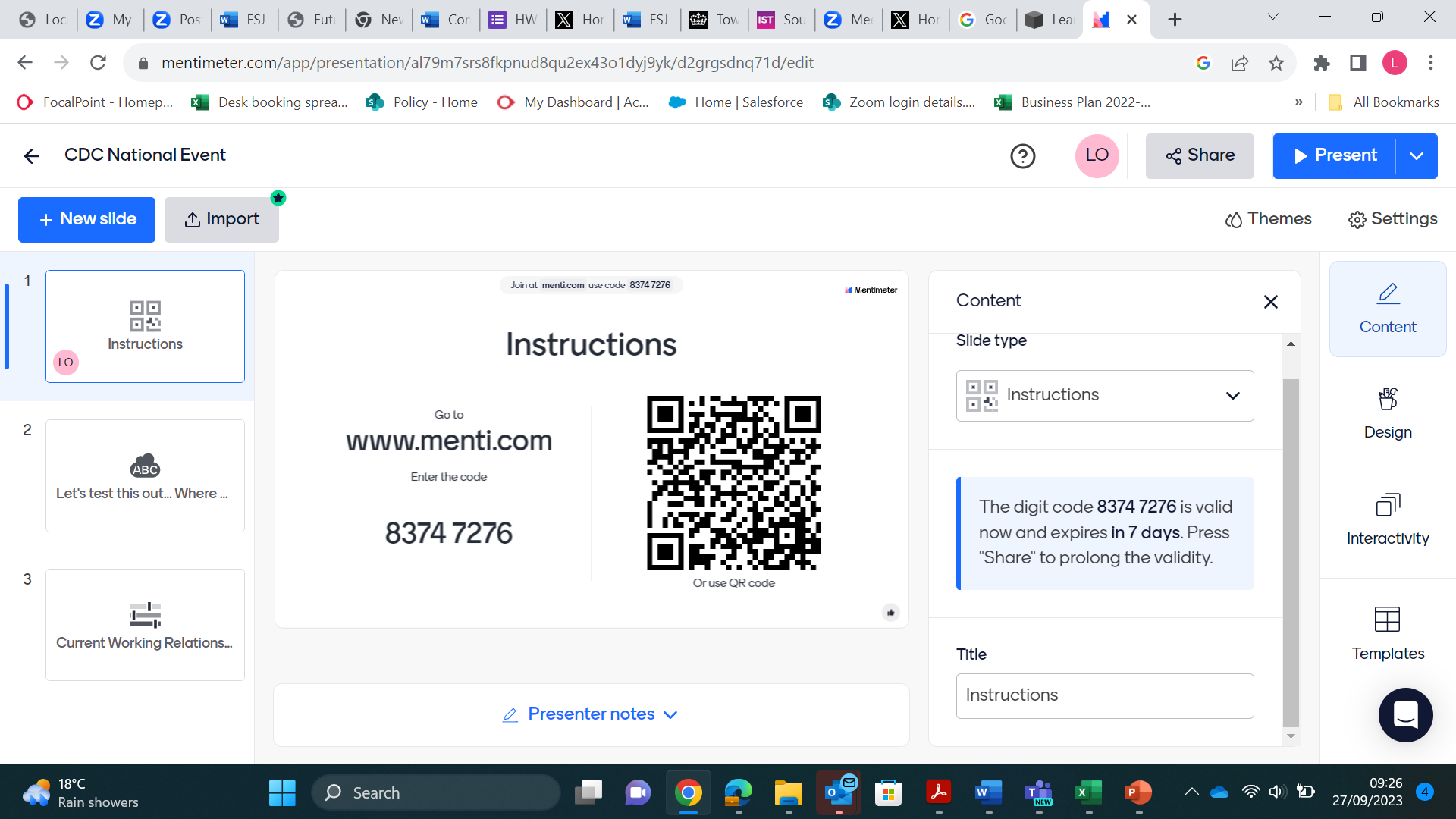 2
Locality’s Space to Thrive Research:
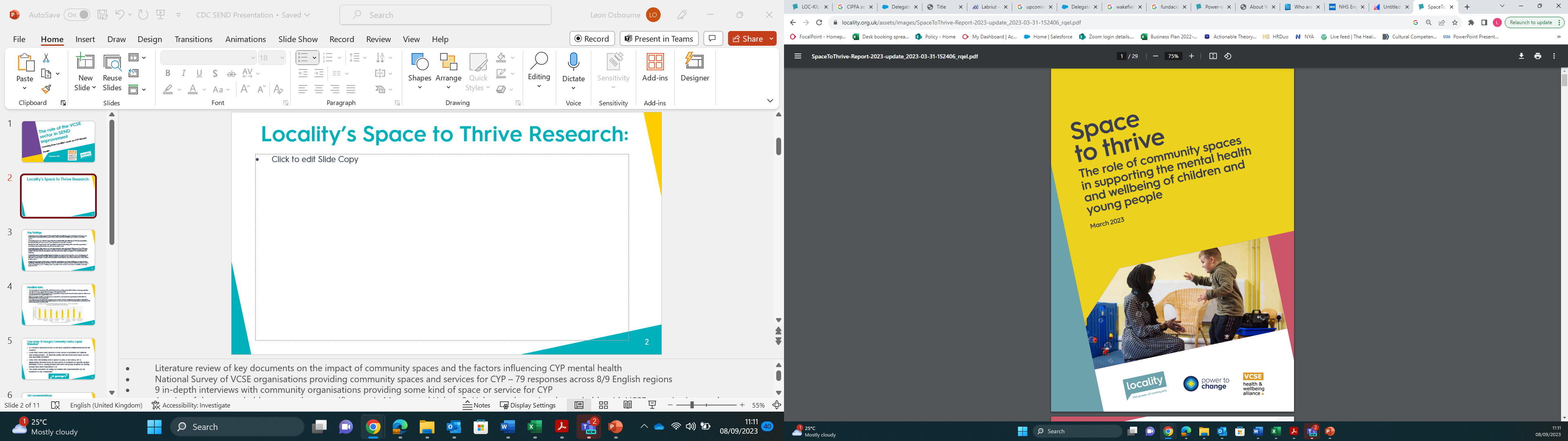 Locality is the national membership network for community organisations in England
A member of the government’s VCSE Health and Wellbeing Alliance – one of our projects looking at the role of community spaces in supporting CYP mental health and wellbeing
This work was prompted by the worsening of CYP mental health which our members are seeing in the communities they support 
The work looked at services and spaces being provided for children and young people from the ages of 11 – 25 (including for young people with special educational needs and disabilities)
This including a literature review, national survey, in-depth interviews and wider engagement with the VCSE sector and health system
3
[Speaker Notes: Literature review of key documents on the impact of community spaces and the factors influencing CYP mental health
National Survey of VCSE organisations providing community spaces and services for CYP – 79 responses across 8/9 English regions
9 in-depth interviews with community organisations providing some kind of space or service for CYP
A series of three roundtables – two place-specific ones in Merton and Halton St Helens and a national roundtable with VCSE organisations and partners from the HW Alliance. With a focus on the equalities considerations of our work
Tested out findings with a group of children and young people attending youth provision in Leeds]
Key Findings:
Community spaces which support CYP mental health and wellbeing come in all shapes and sizes, from multi-purpose community hubs to youth centres, sports and leisure facilities, green spaces, and online spaces. 
Community spaces are critical in supporting the mental health and wellbeing of CYP and communities – through both informal “open-access” and commissioned “specialist” provision. 
Demand for both “open access” and “specialist” provision is increasing, with community organisations describing being inundated with referrals from the public sector. 
Community spaces offer a low or no-cost, depressurised, safe and relaxed “third space” for CYP away from school and home life. Such spaces, and the services and activities they provide, contribute to many positive outcomes and can also help to reduce the risk factors which can impact CYP mental health and wellbeing.
Community spaces create positive impact, including: increased social connection, sense of belonging and pride in place, knowledge and skills, physical activity and wellbeing and resilience, improved relationships with other young people or family, reduced isolation and loneliness, and reduced demand for acute mental health services. 
Despite the important role they play, community organisations are facing challenges on many fronts in sustaining community spaces, including: a lack of sustainable funding, increased demand, workforce issues, a lack of awareness, use as “waiting rooms” for public sector services, and a lack of available community spaces for CYP.
4
Headline data:
The vast majority of respondents (79%) said that they had observed the mental health of children and young people they work with worsening or significantly worsening since the beginning of 2020. 
Over this same period, 87% of respondent VCSE organisations surveyed saw the demand for their provision for children and young people increase or significantly increase. 
96% of respondents said that community spaces are important or very important in supporting the mental health and wellbeing of children and young people
Community spaces and provision have an impact across a number of factors: including increased resilience which 59% of respondents said their provision had a significant impact on. The same can be said for reducing loneliness and isolation (77%) and increasing social connection (73%)
5
SEND in the Space to Thrive Research
Community organisations are a vital part of the eco-system around SEND children and young people 
54% of respondents in our national survey said that they provided some form of services for SEND children and young people
There are challenges for joint working for both the VCSE and the public sector – funding, lack of recognition, referral issues and high demand
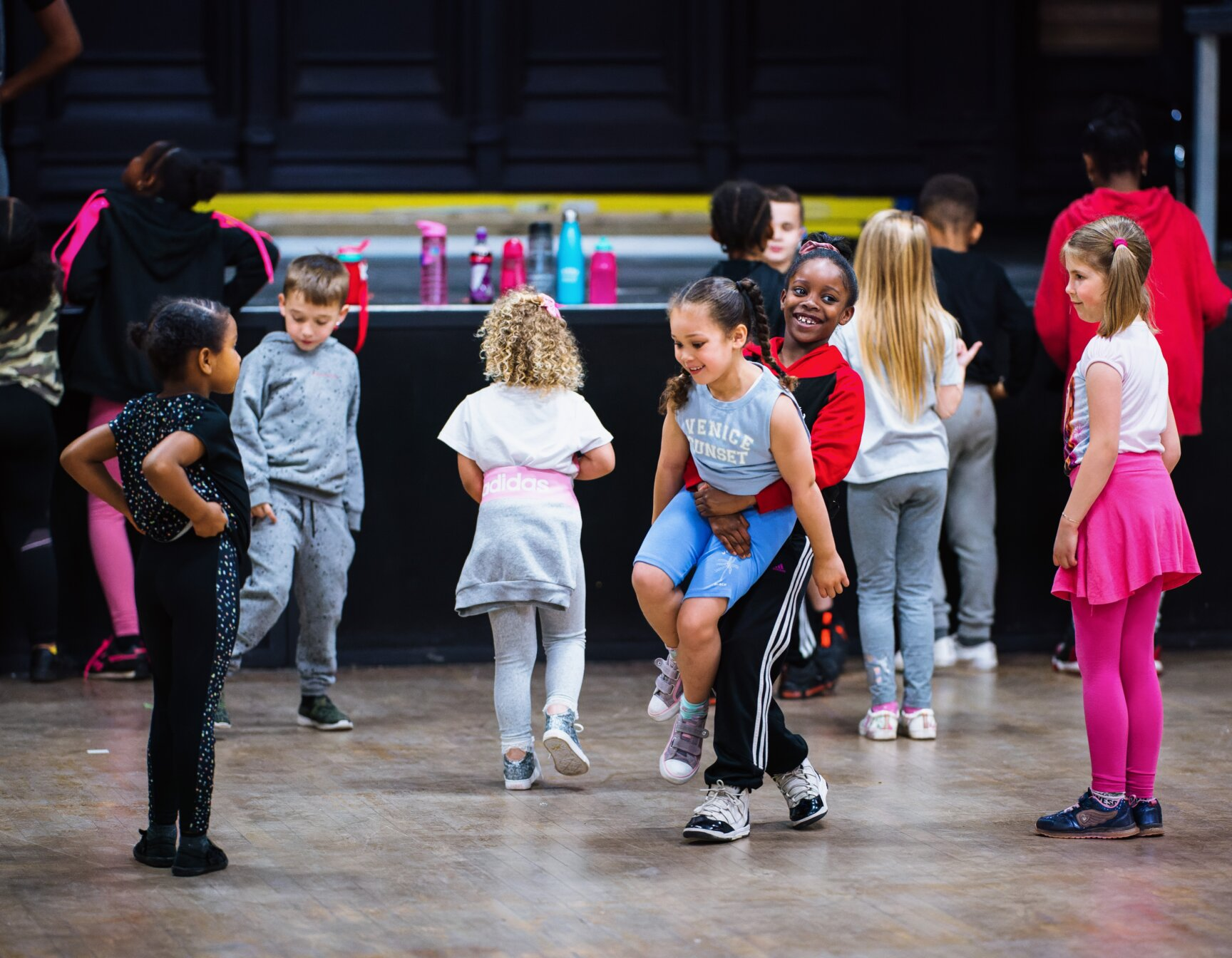 6
Case study:                                  Community Centre, Lupset, Wakefield
St George’s operates in one of the most deprived neighbourhoods in the country
From their centre they operate a vast array of provision for children and young people – at different points this has been both open-access and specialist provision
They directly support SEND young people up to the age of 25 through their tailored groups and through inclusion in their regular programme of activities.
They offer everything from a space to play, a hot snack, Wi-Fi, signposting, informal drop-ins and sports to sessions for specific groups including SEND young people. 
“We pride ourselves on being accessible and representative for all members of our community”
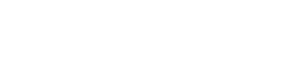 7
Our recommendations:
Based on our findings the report presents 10 recommendations for the health system and VCSE section including those aimed at Primary Care Networks, Integrated Care Systems, Local Authorities and at a national level. 

The recommendations cover four key areas:
Resourcing community organisations
Culture change and collaboration
Workforce development
National policy priorities and development.
8
Our recommendations:
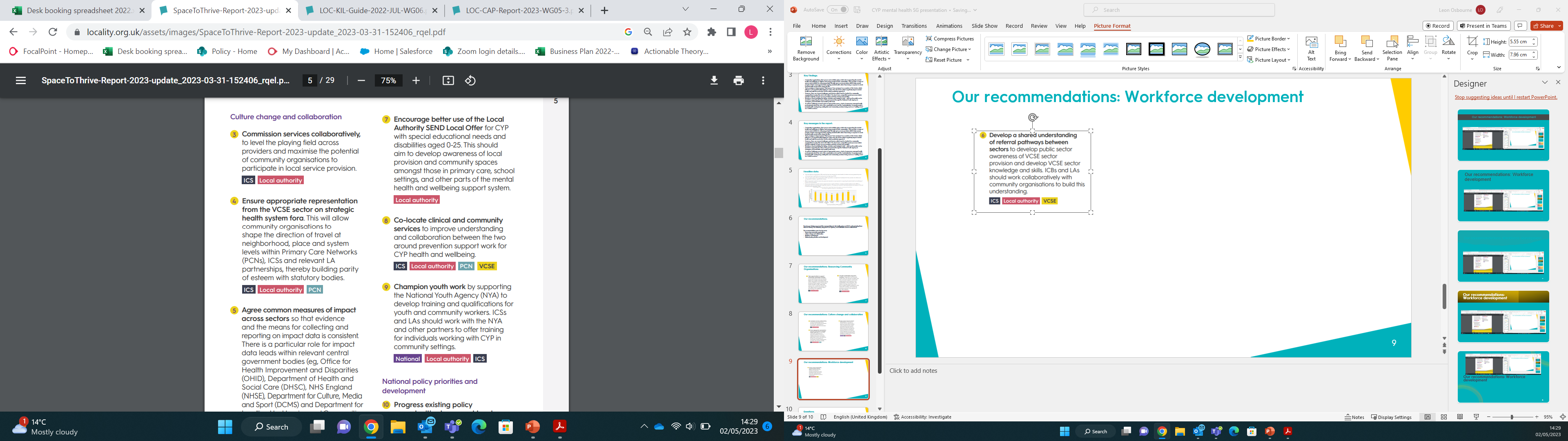 9
Discussion:Time for questions and reflections…1. What challenges do you face in working with the VCSE sector on SEND system improvement? 2. What solutions are there for harnessing the power of the VCSE in SEND improvement?
10
Final Thoughts:
Community organisations are a vital piece of the jigsaw puzzle – a key part of the eco-system of support around all children and young people
Community spaces are important places for so many types of intervention already – there is no reason why there cannot be closer links with SEND support 
In addition to the interventions which support specific health outcomes for children and young people, community spaces are also those places where young people can go to have fun, enjoyment and thrive
Community spaces reduce the risk factors impacting on children and young people’s mental health and increase the protective factors. They should be supported to continue doing so
11
Final Thoughts:
Community organisations are there in every neighbourhood – work with them! But it’s not “free”!
For Local authorities – go out and speak to your local sector – make sure that they are included in the local SEND offer
Engage your communities – these organisations have their ears to the group – they are trusted by young people and their communities – this is invaluable!
12